Grouped Data
Grouped Data
Practice
1H Q9
Nov 2017
3H Q3
Practice
3H Q11
Nov 2018
3H Q2
Discrete Data
Practice 1H Q9
Grouped Data
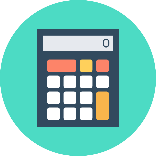 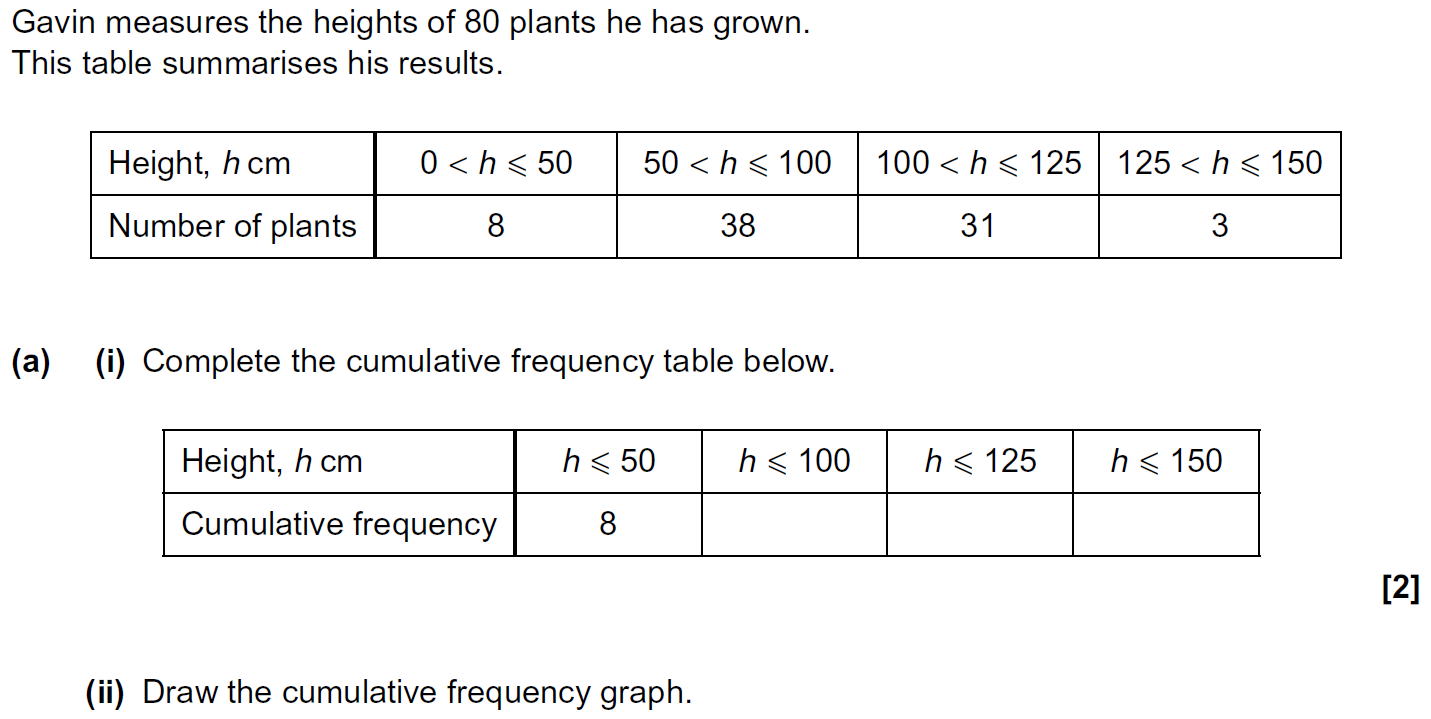 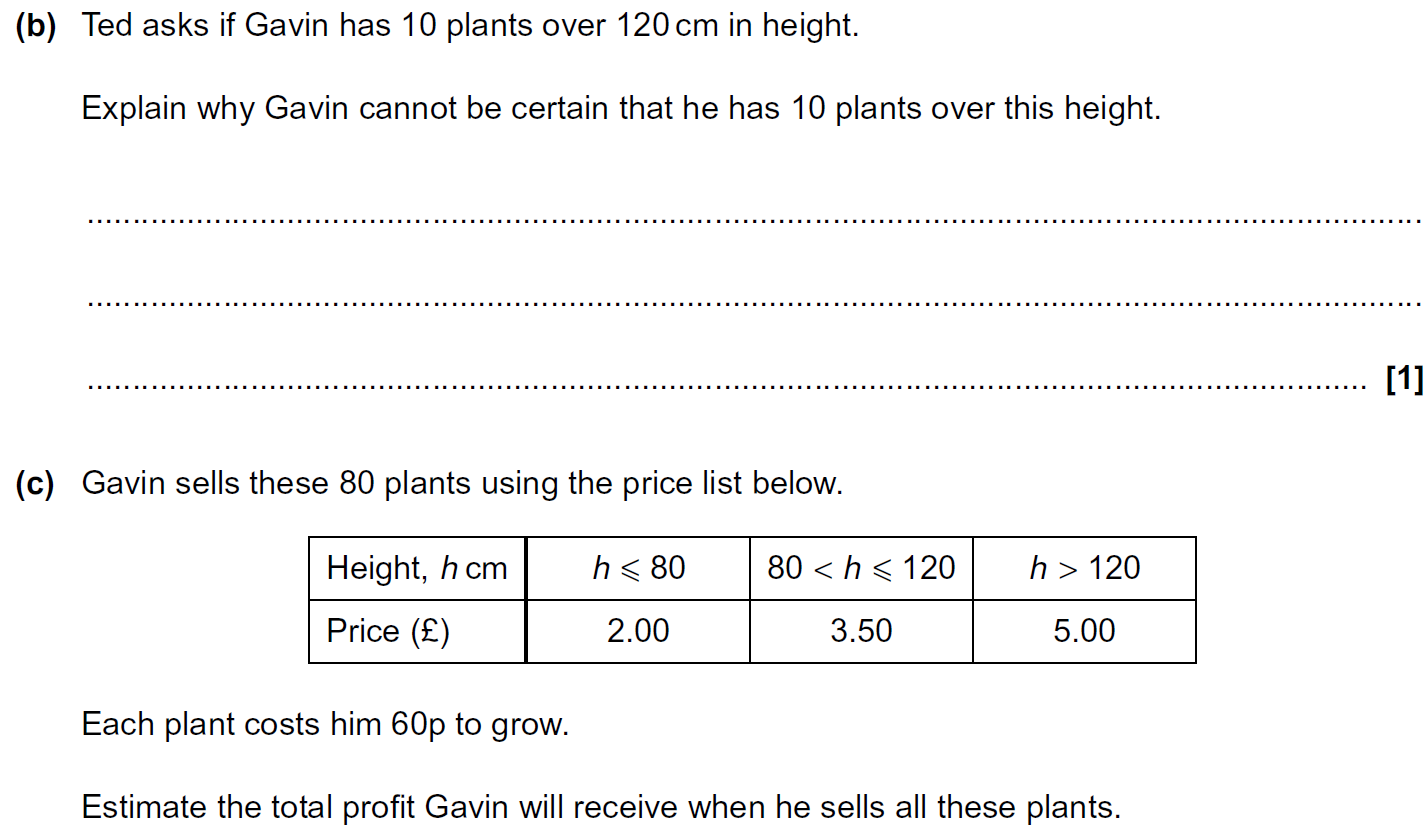 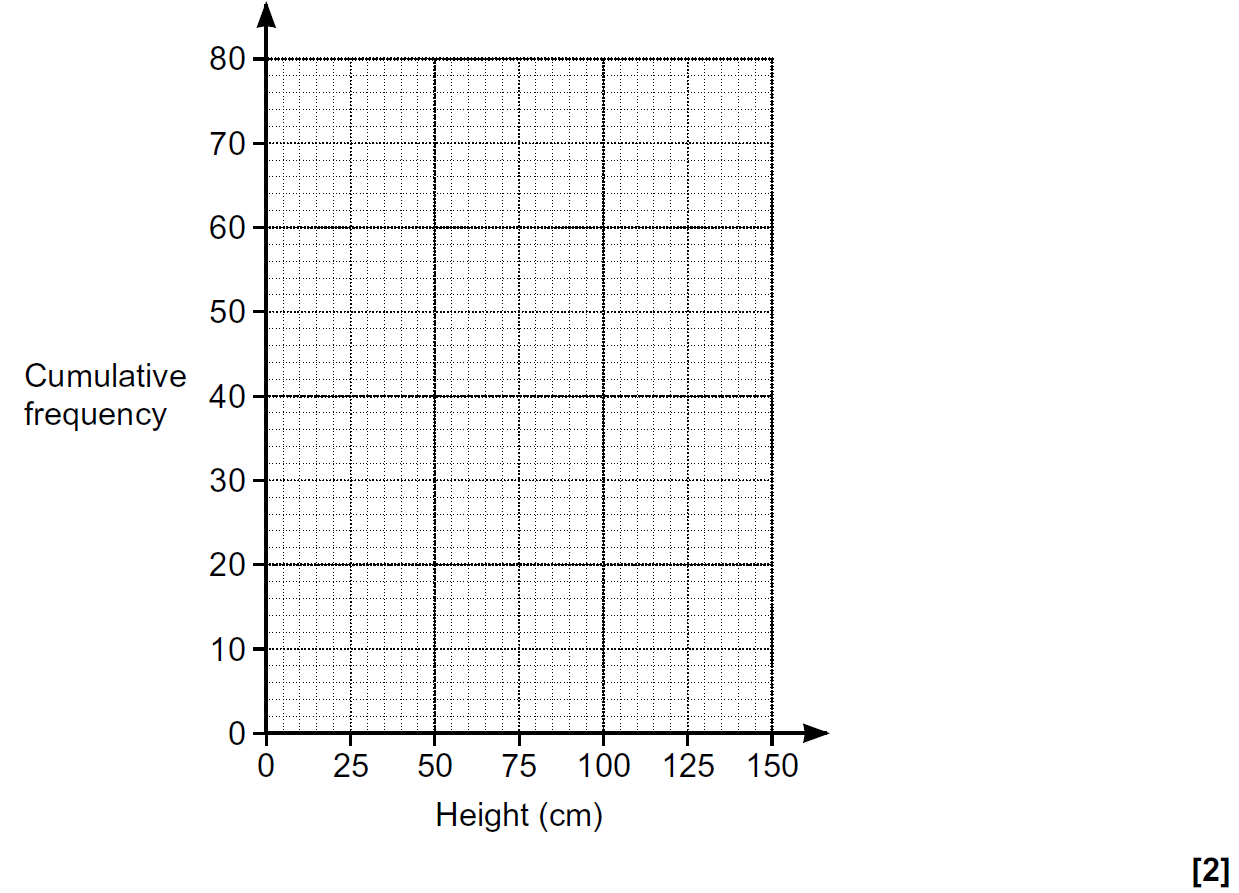 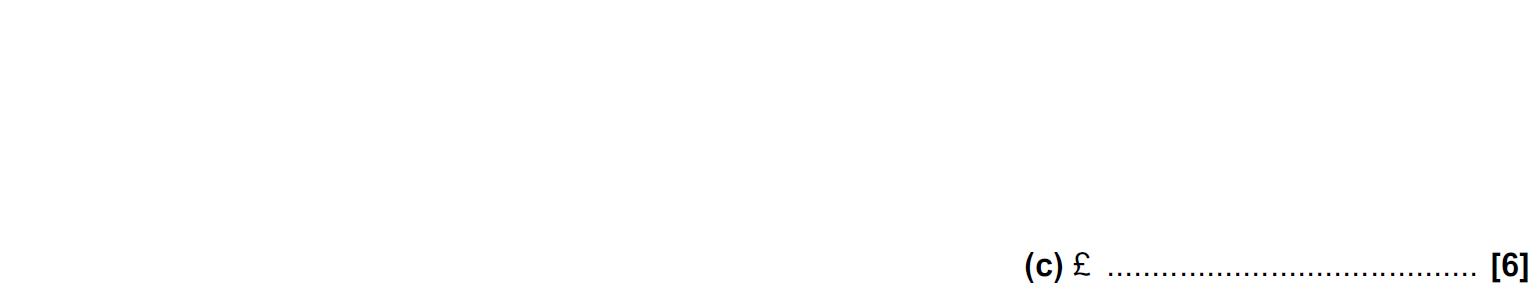 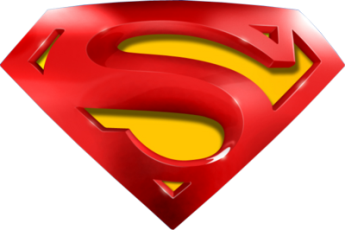 Practice 1H Q9
Grouped Data
A (i)
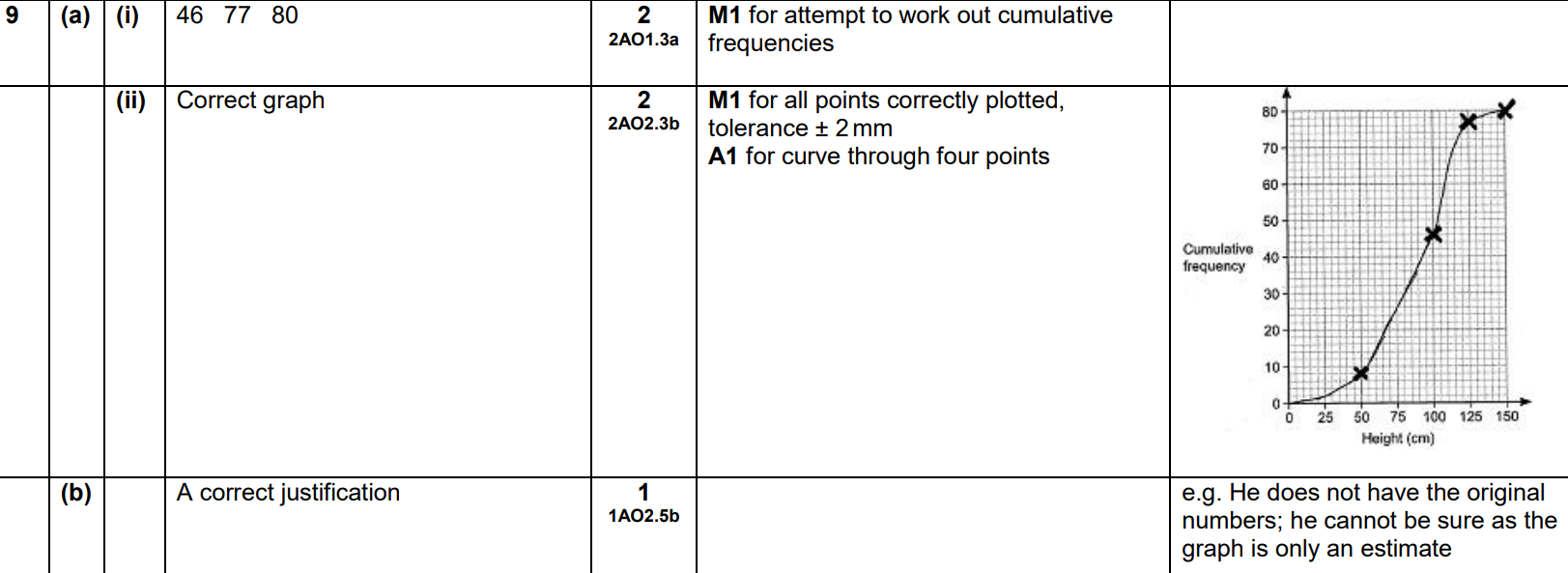 A (ii)
B
C
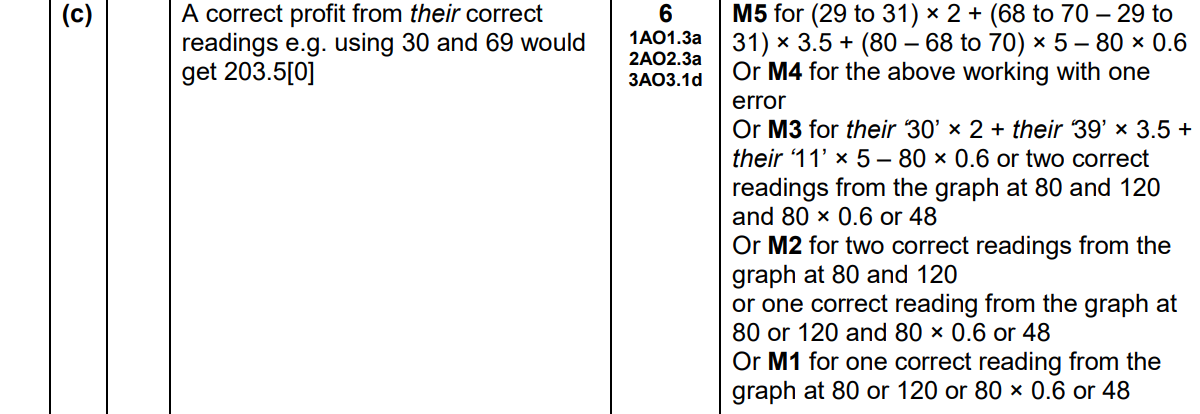 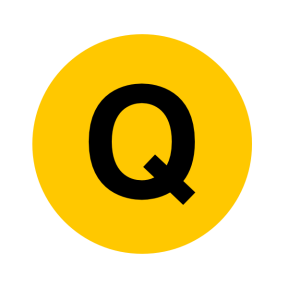 Practice 3H Q11
Grouped Data
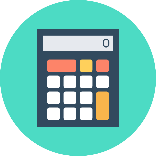 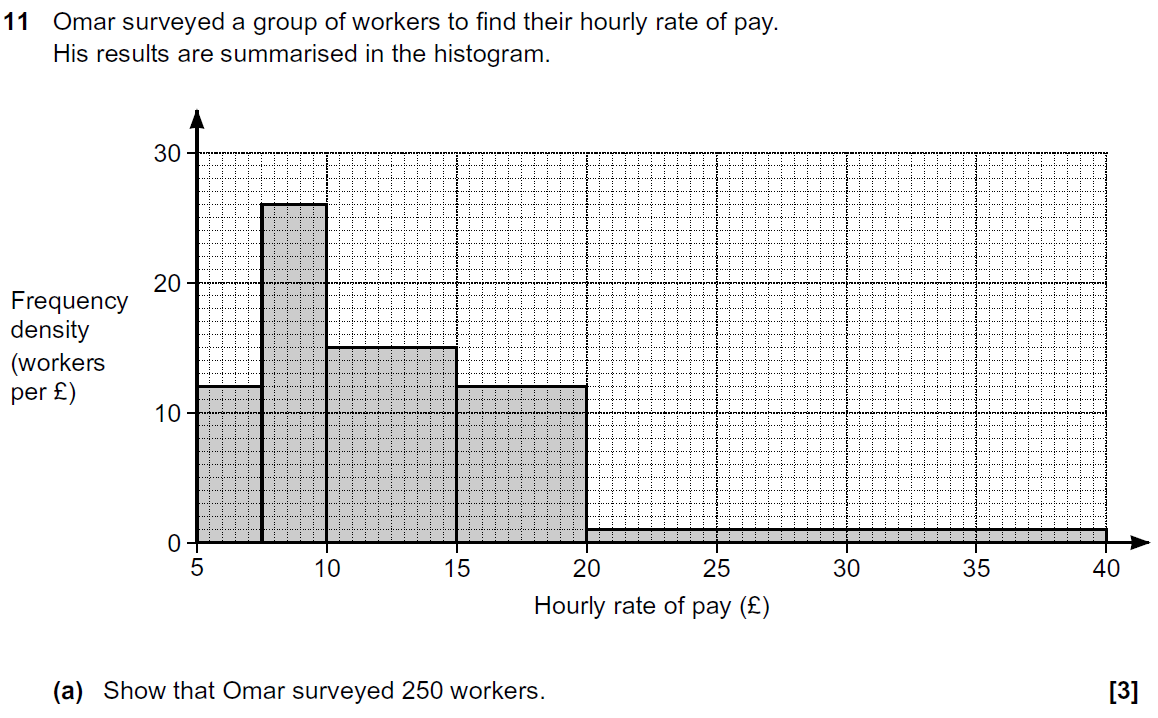 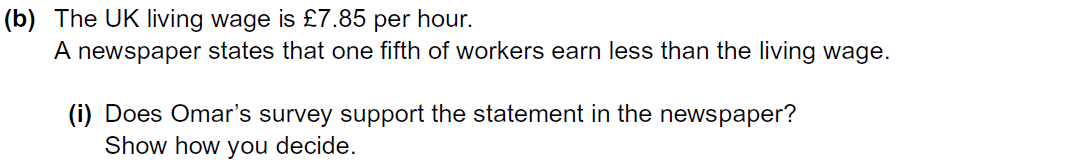 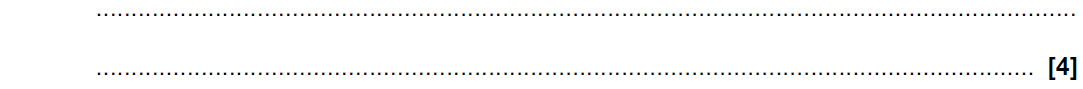 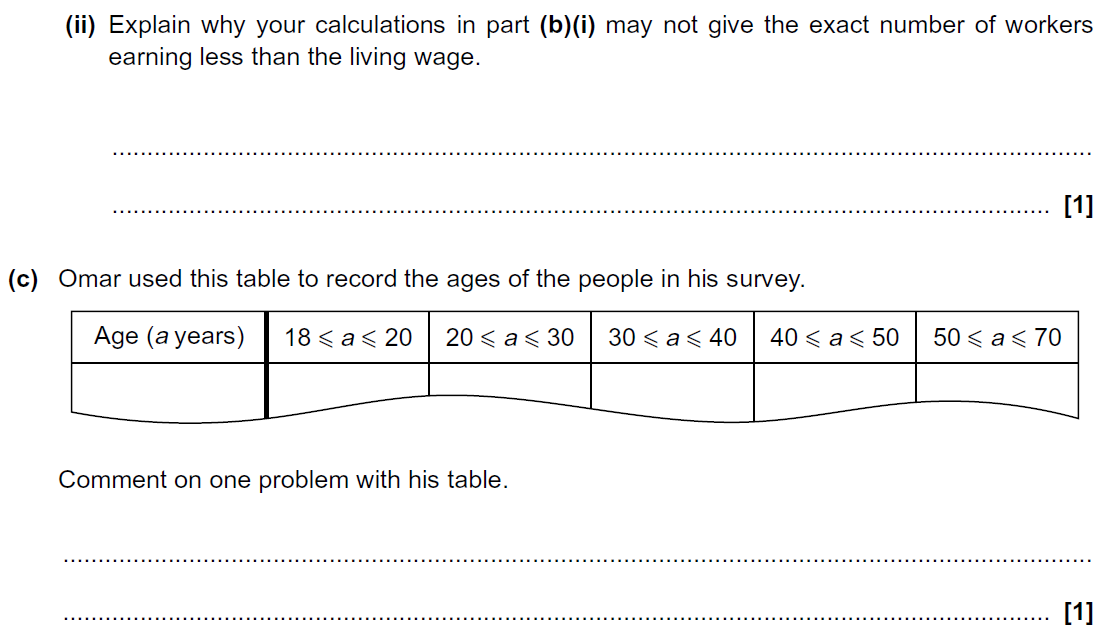 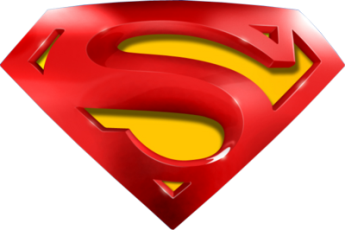 Practice 3H Q11
Grouped Data
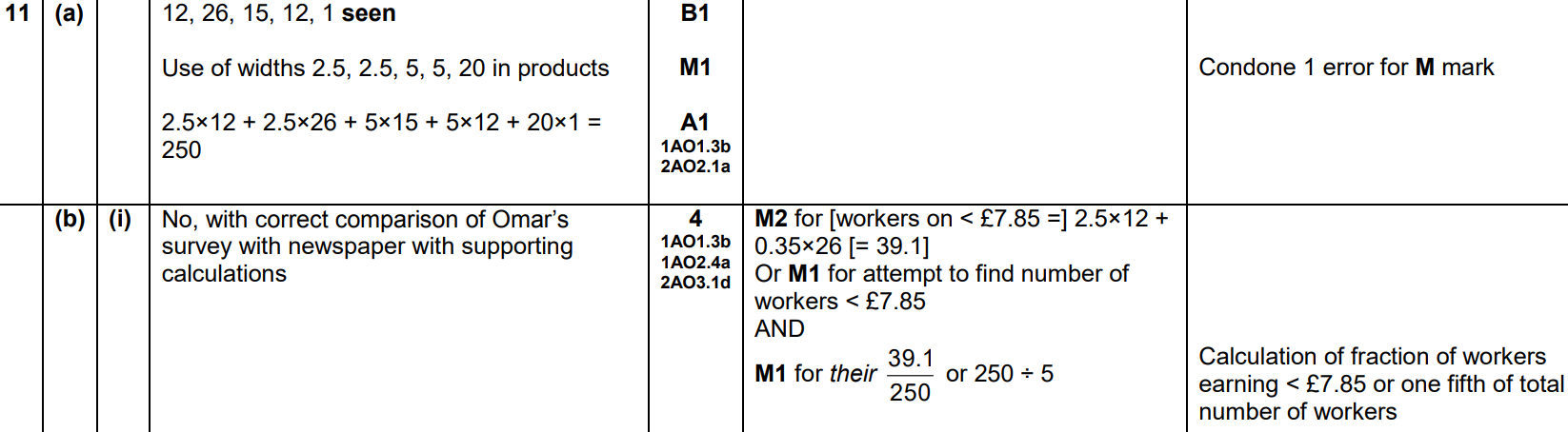 A
B (i)
B (ii)
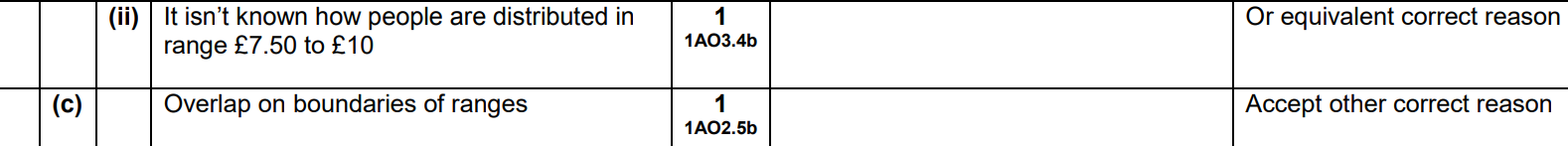 C
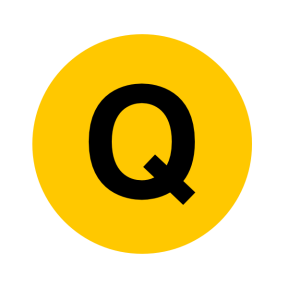 Nov 2017 3H Q3
Grouped Data
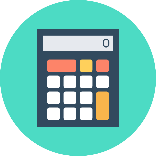 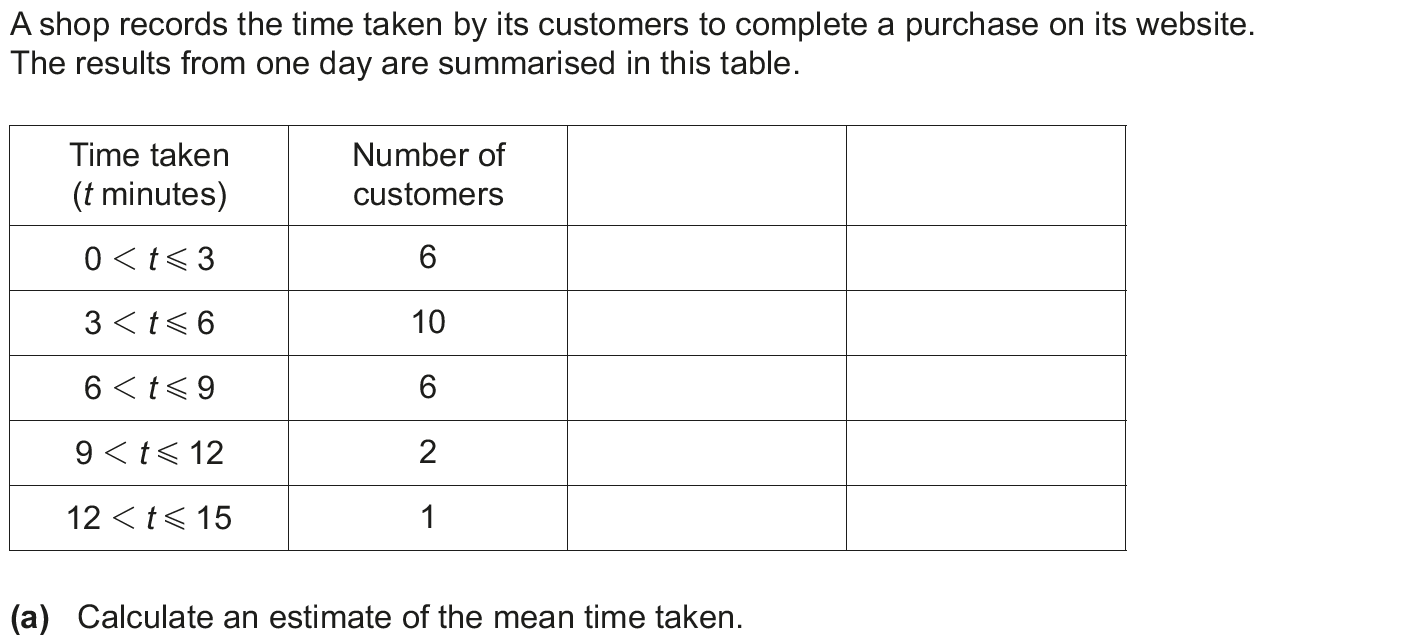 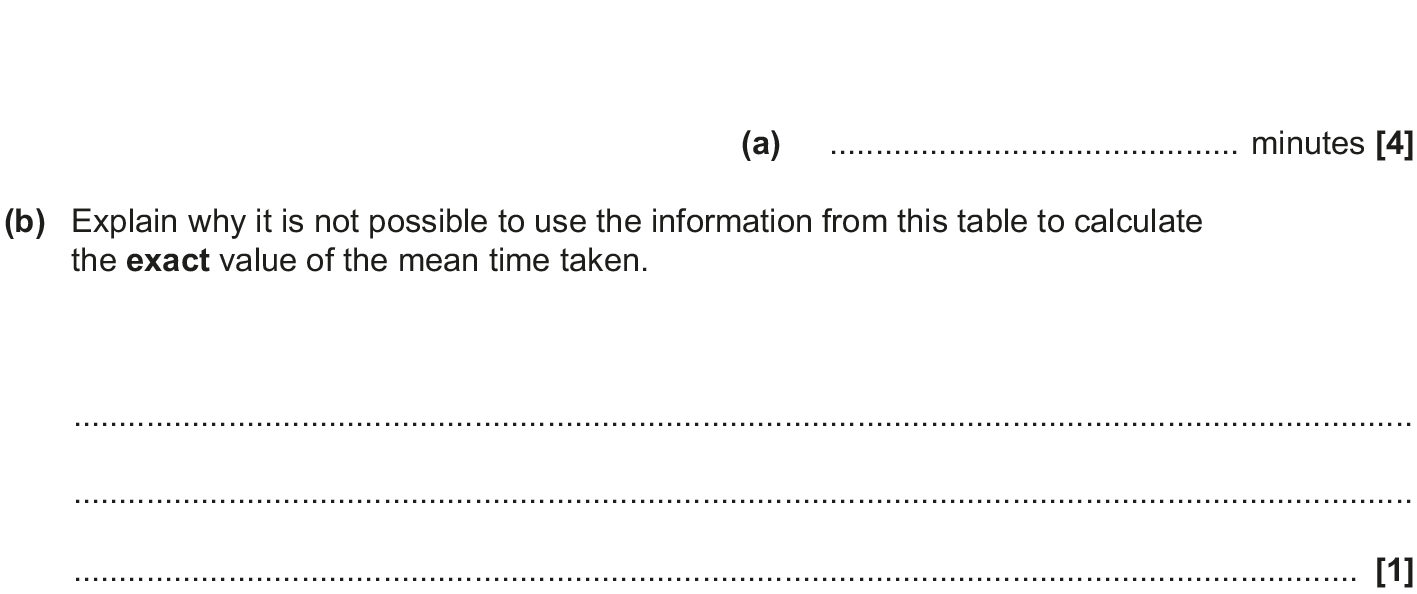 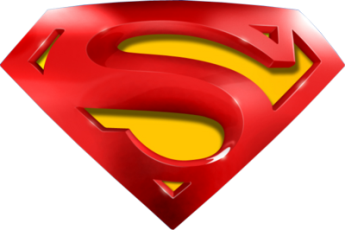 Nov 2017 3H Q3
Grouped Data
A
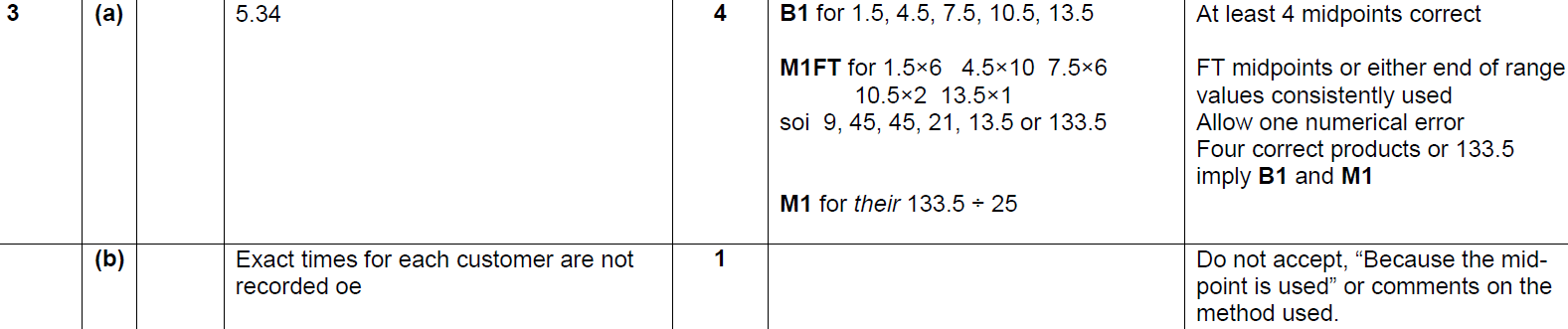 B
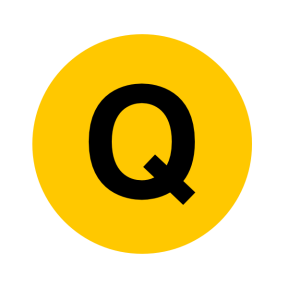 Nov 2018 3H Q2
Grouped Data
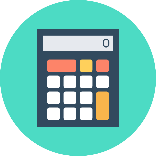 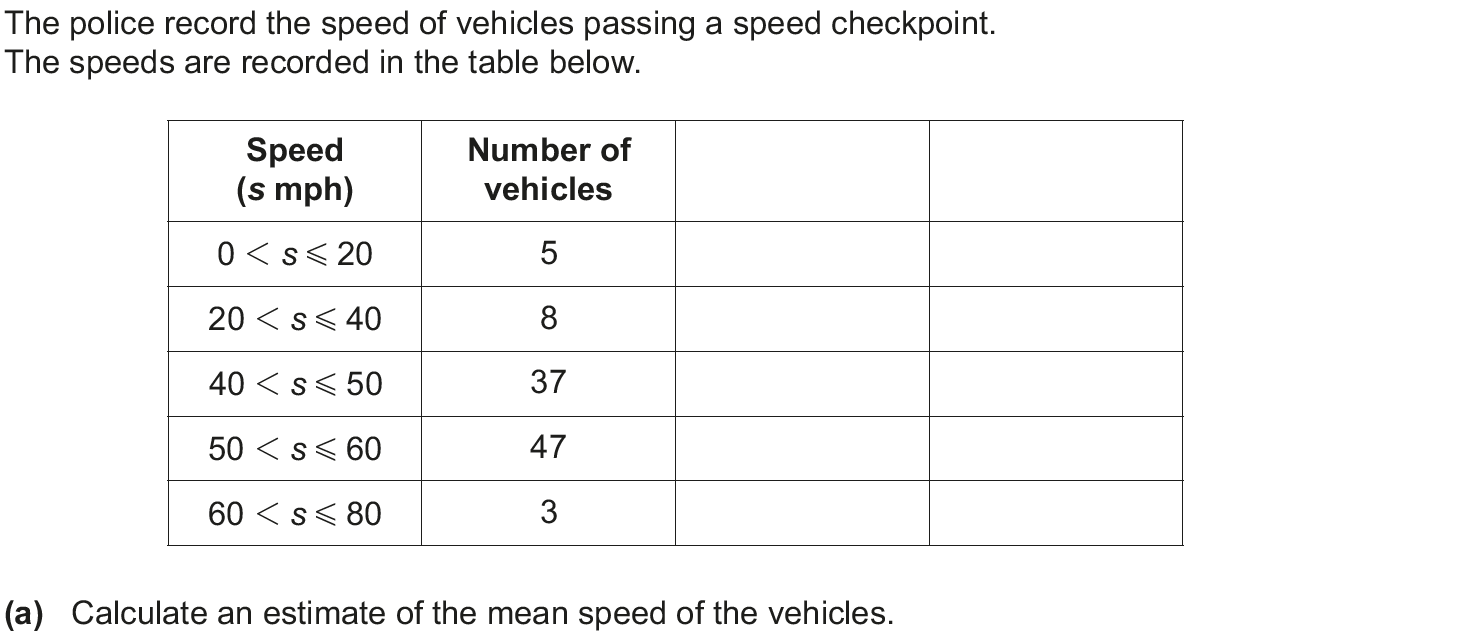 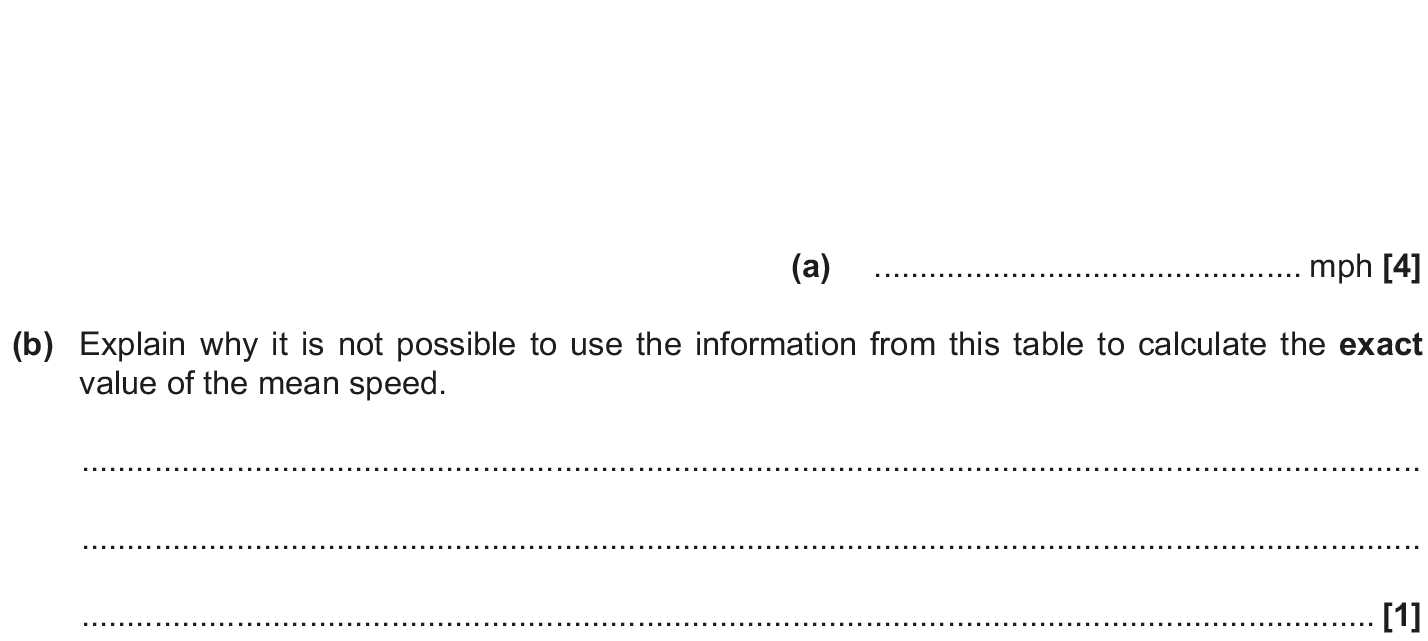 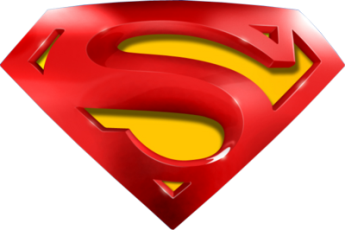 Nov 2018 3H Q2
Grouped Data
A
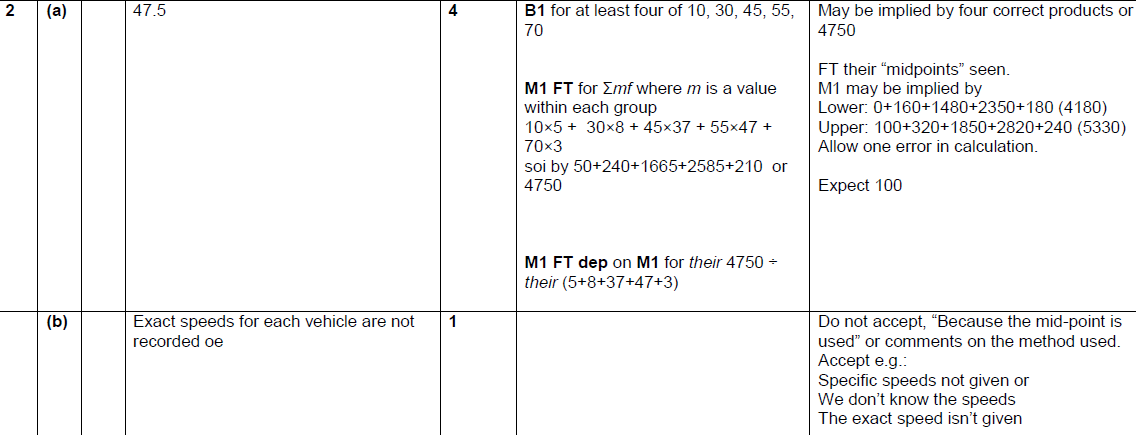 B
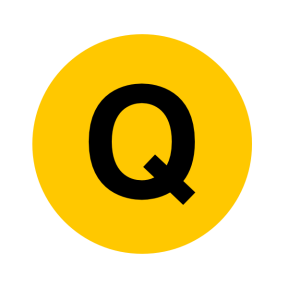